MANAJEMEN PROYEK
Pengertian Proyek
-Proyek adalah suatu rangkaian pekerjaan yang diada-kan dalam selang waktu tertentu & mempunyai tujuan khusus

-Semua proyek selalu mengandung resiko relatif besar berkaitan dengan manajemen yang diterapkan untuk proyek itu.

-Proyek yang dikerjakan dengan manajemen asal-asalan maka bisa berakibat buruk, tidak hanya materi, waktu dan tenaga tetapi juga kredibilitas, hubungan baik dll.

-sumber kegagalan terutama terletak pada manajemen, misal pada saat perencanaan terjadi kesalahan identifikasi, baik identifikasi kebutuhan maupun identifikasi potensi sehingga jadwal yang disusunpun menjadi tidak sesuai dengan keadaan yang sebenarnya dan menjadi penyebab gagalnya proyek.
Pengertian Manajemen Proyek
-Manajemen proyek adalah proses pengelolaan yMeliputi Perencanaan, Pengorganisasian Dan Pengaturan Tugas-tugas Serta Sumber Daya Yang Dimiliki Untuk Mewujudkan Tujuan Yang Ingin Dicapai, Dengan Mempertimbangkan Faktor-faktornya, Terutama Waktu Dan Biaya

-Secara Sederhana, Manajemen Proyek Sistem Informasi Bisa Disusun Dengan Menjawab Pertanyaan Sbb: 
1.Apakah Yang Harus Dikerjakan? 
2.Apa Dan Siapa Yang Harus Menyelesaikan Tugas-tugas Yang Ada? 
3.Sampai Kapan Waktu Yang Tersedia? 
4.Bagaimana Pembiayaannya?  
5.Apa Yang Terjadi Apabila Proyek Terlambat Selesai? Atau Bahkan Gagal?
Fase Proses
Manajemen Proyek Sistem Informasi Bisa Dipilah Menjadi Beberapa Fase Proses, Yaitu: 
Perencanaan Dan Penyusunan Jadwal. Adalah Tahapan Paling Penting Krn Didalamnya Terdapat Proses Penentuan Tugas Dan Durasinya Dan Penentuan Hubungannya Dengan Tugas-tugas Lainnya. 
Pengelolaan Perubahan. Selama Melaksanakan Proyek, Sering Kali Diperlukan Penyesuaian Antara Rencana Dengan Kenyataan Yang Ada. 
Publikasi Informasi Proyek.
Bagaimana Proyek Yang Sukses?
Pengalokasi waktu yang baik 
Perencanaan & Penggunaan dana 
Kesesuaian performance yang diharapkan. 
Dapat diterima oleh Customer / User 
Dengan sedikit atau dengan perubahan yang sama-sama disetujui 
Tanpa gangguan pada pekerjaan utama 
Tanpa ada perubahan kebijakan manajemen.
Sukses sebuah proyek bisa dicapai
Sukses sebuah proyek bisa dicapai bila mengatasi beberapa masalah sbb:
 -  Kompleksitas proyek 
Permintaan Customer yang khusus 
Munculnya perubahan organisasi 
Resiko proyek 
Perubahan teknologi 
Perencanaan kedepan khususnya berkaitan dengan harga
Sumber Daya Proyek
1.	Anggaran (Cost) Proyek harus diselesaikan dengan biaya yang tidak melebihi anggaran
2.	Jadwal Proyek harus dikerjakan sesuai dengan kurun waktu dan tanggal akhir yang telah ditentukan. Bila hasil akhir adalah produk baru, maka penyerahannya tidak boleh melewati batas waktu yang ditentukan.
3.	Mutu Produk atau hasil kegiatan proyek harus memenuhi spesifikasi dan kriteria yang dipersyarakan
Penjadwalan Proyekcontoh 1
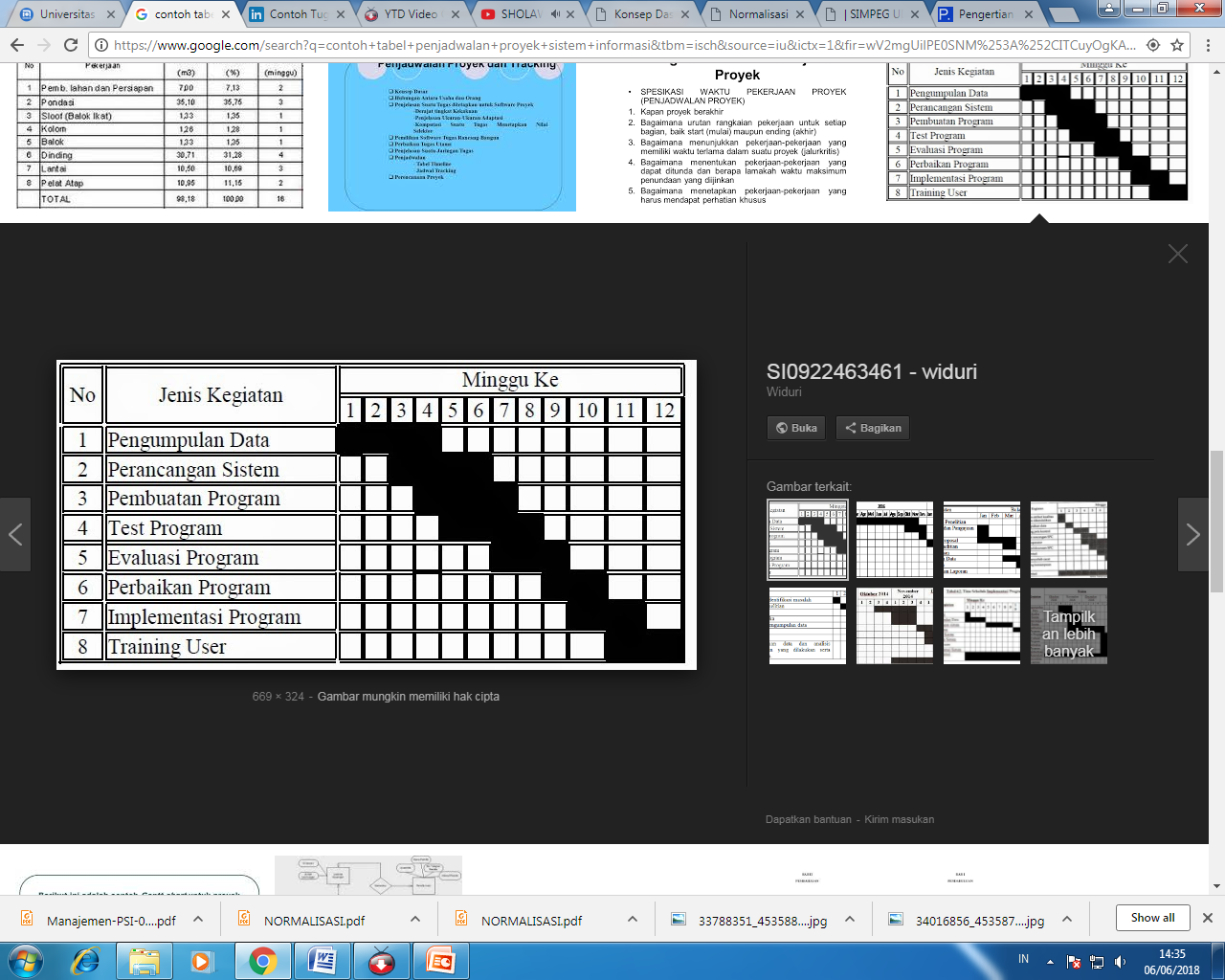 contoh 2